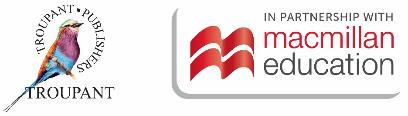 TERMS AND CONDITIONS
 
These PowerPoint slides are a tool for lecturers, and as such:
YOU MAY add content to the slides, delete content from the slides, print out the slides, and save the slides onto your computer or server.
YOU MAY NOT resell, reproduce or redistribute the content in any form whatsoever, without prior written permission from the copyright holder.
 
© Troupant Publishers (Pty) Ltd, 2016
Selected images used under licence from Shutterstock.com
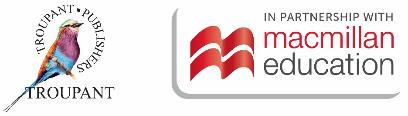 Engineering Systems
NQF Level 2
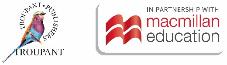 Electronic systems
Module 2
Electronic systems andtheir components
Unit 2.1
Electronic systems
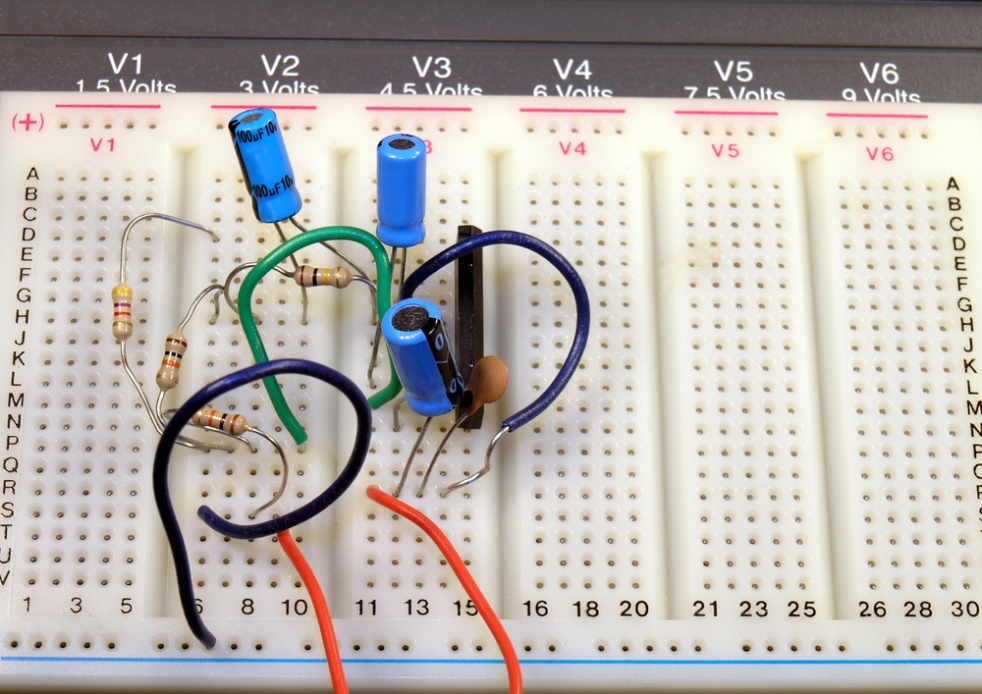 Figure 2.1 An electronic circuit
diagram with some electronic
components
Figure 2.2 Experimenting with an electronic circuit using a breadboard
Resistors
A resistor is a two-terminal component that resists or opposes an electric current flow by developing a voltage drop across its terminals.
Used in most electronic circuits to control current.
Resistors
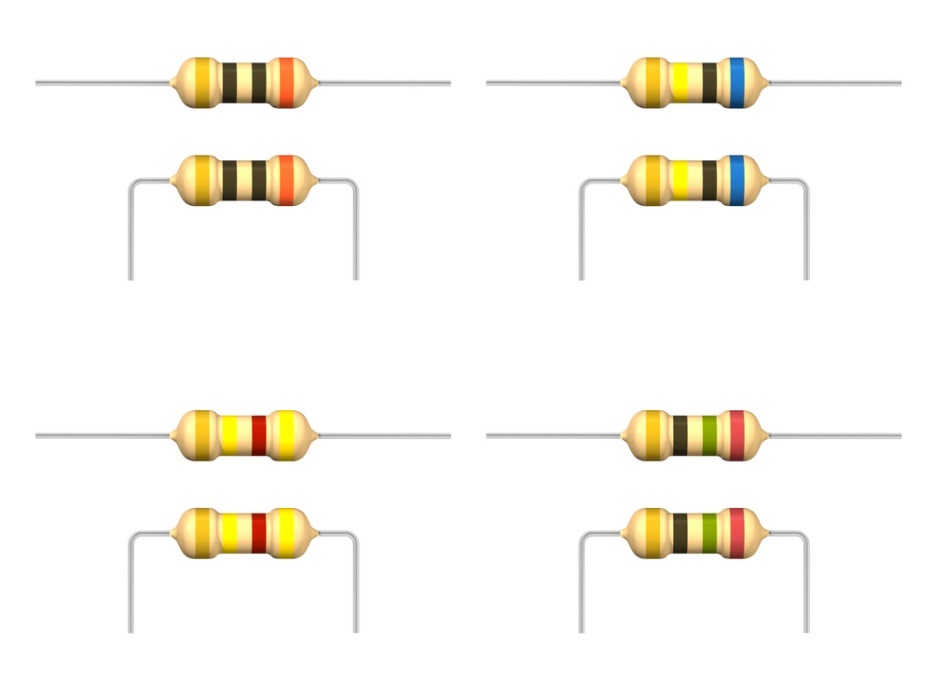 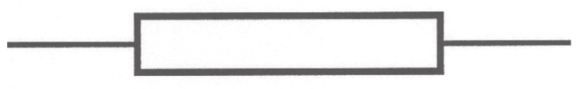 Figure 2.3 Some resistors
Figure 2.4 The circuit 
symbol of a resistor
Main types of resistors
Table 2.1 The main types of resistors
Identifying resistors using colour codes
Table 2.2 Resistor colours and their values
Identifying resistors using colour codes
Table 2.2 Resistor colours and their values (continued)
Identifying resistors using colour codes
Table 2.2 Resistor colours and their values (continued)
How to use the colour code
Figure 2.5 A resistor colour code
Potentiometers or variable resistors
A potentiometer is a resistor you can adjust by turning a knob or spindle. 
Also called a variable resistor or rheostat.
Typically used to control the volume of  a radio.
Potentiometers or variable resistors
A potentiometer
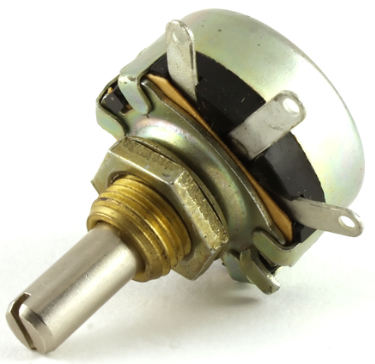 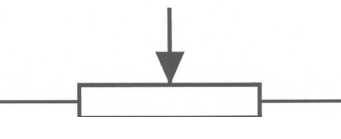 Figure 2.7 Circuit symbol for a
potentiometer
Figure 2.6 A potentiometer
Light-dependent resistors (LDRs)
A LDR is a special type of resistor whose resistance decreases the more light shines on it. 
Also called a photoresistor.
Light-dependent resistors (LDRs)
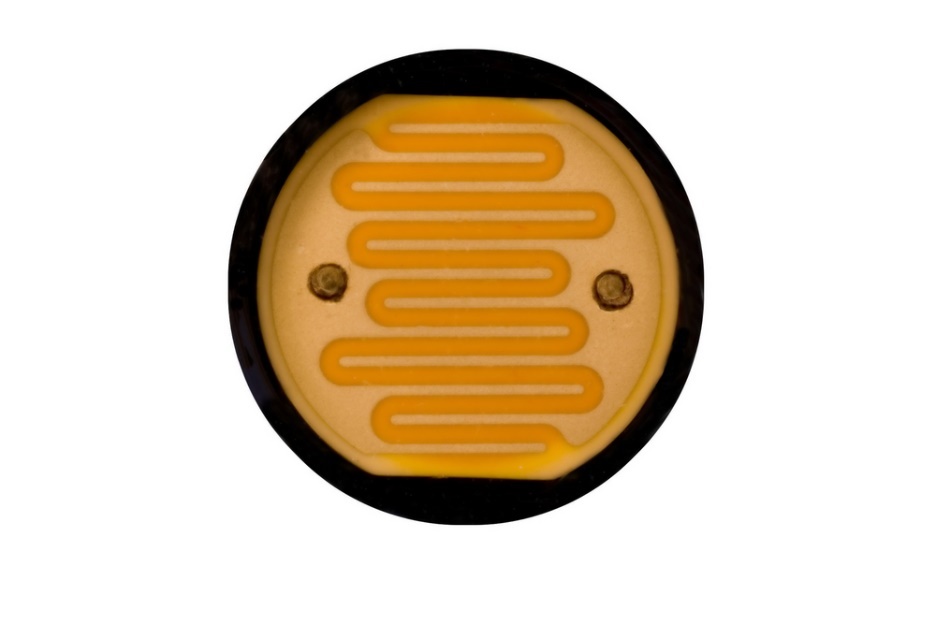 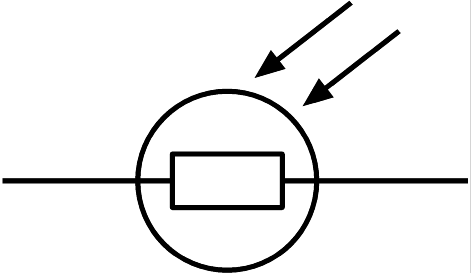 Figure 2.8 A light-dependent resistor (LDR)
Figure 2.9 Circuit symbol for a
light-dependent resistor
Light-dependent resistor circuits
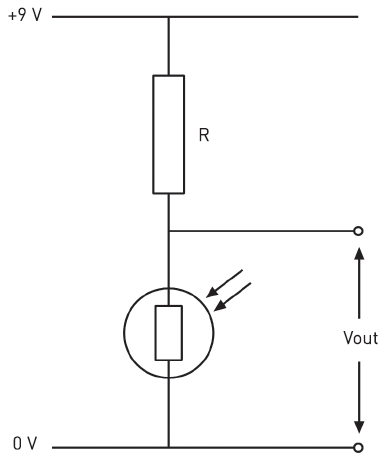 Figure 2.10 Where output voltage increases in darkness
Light-dependent resistor circuits
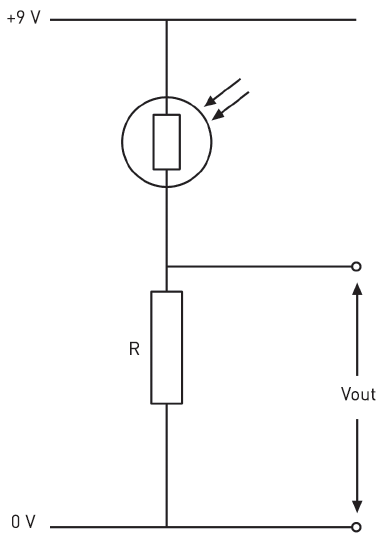 Figure 2.11 Where output voltage increases when subject to a bright light
Thermistors
A thermistor is another special type of resistor that changes its value when there is a change in temperature.
When used in circuit it can convert a change in resistance to a change in voltage.
Can be used to control electric circuits.
Thermistors
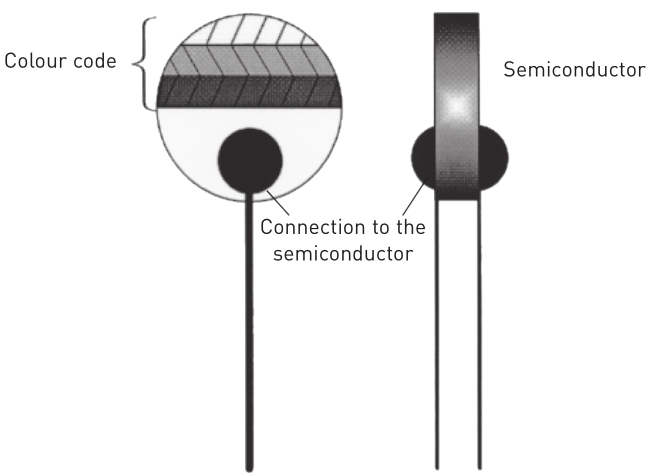 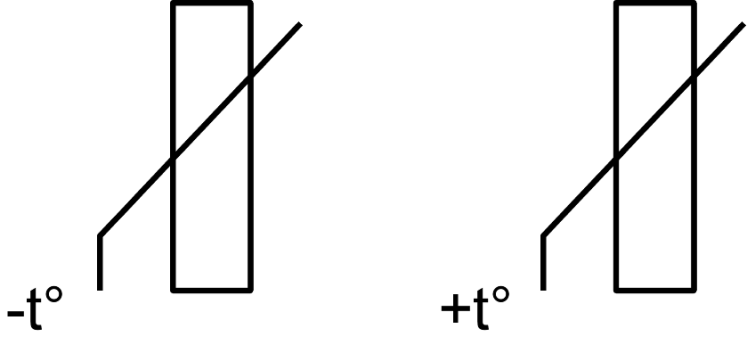 Figure 2.13 Circuit symbol for a thermistor
Figure 2.12 A thermistor
Thermistor circuit
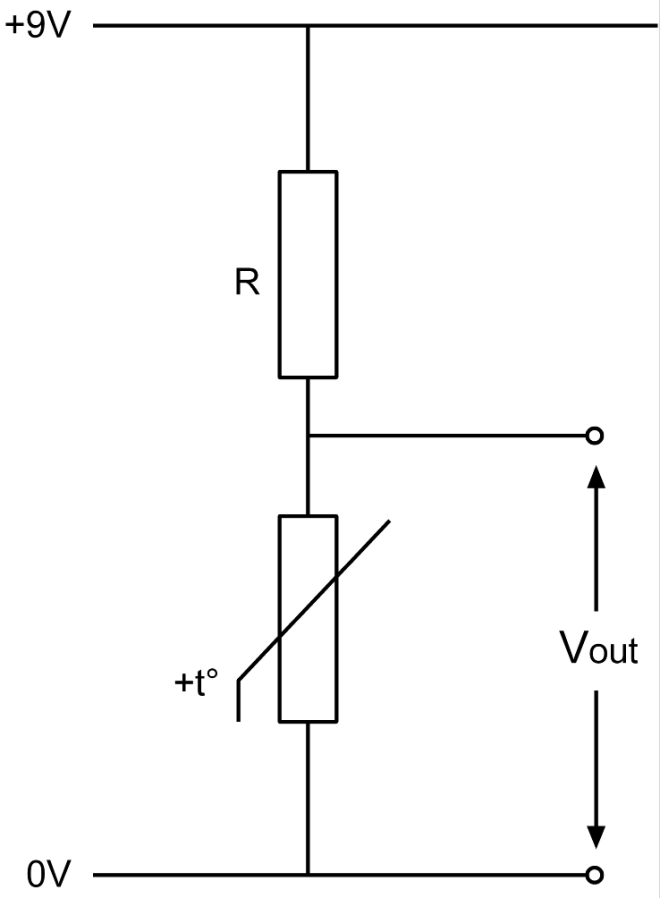 Figure 2.15 Output voltage
decreases as temperature increases
Figure 2.14 Output voltage
increases as temperature increases
Capacitors
A capacitor is an electronic component that is used to store an electrical charge.
Its ability to store a charge is measured by its capacitance (C) in units of farad (F).
A capacitor consists of one or more pairs of conductors separated by a dielectric (insulator).
Capacitors
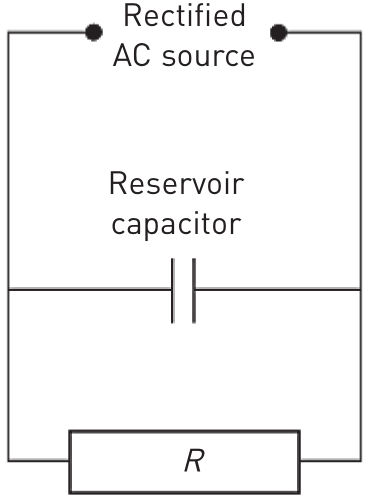 Types of capacitors:
Fixed-value capacitors.
Variable capacitors.
Figure 2.16 An electrolytic capacitor connected in 
parallel to the load (fixed-value capacitor)
Comparing types of capacitors
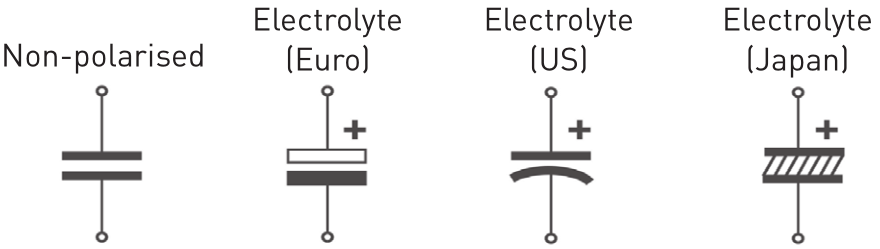 Figure 2.17 Circuit symbols for fixed-value capacitors
Comparing types of capacitors
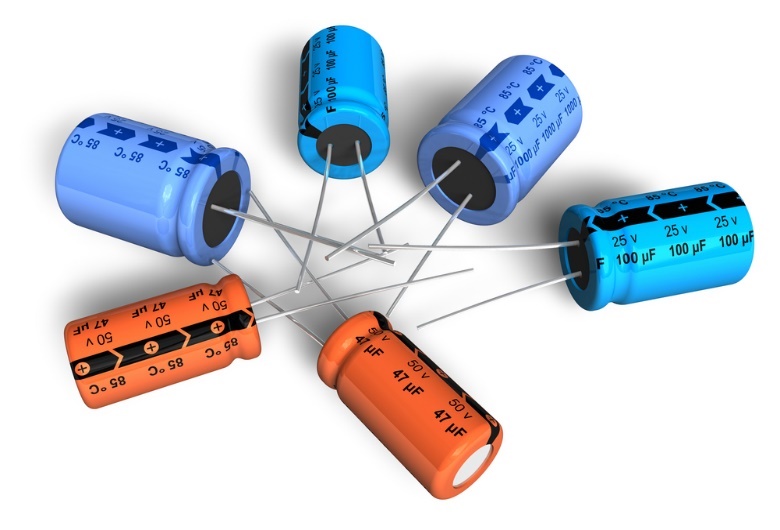 Figure 2.19 Polarised electrolytic capacitors
Comparing types of capacitors
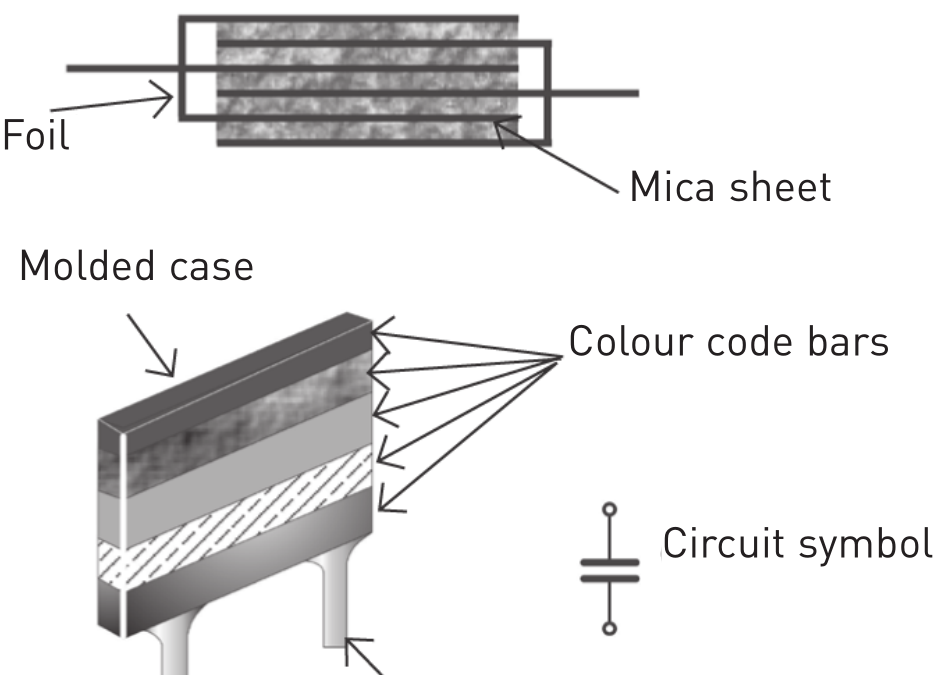 Figure 2.20 A mica capacitor
Comparing types of capacitors
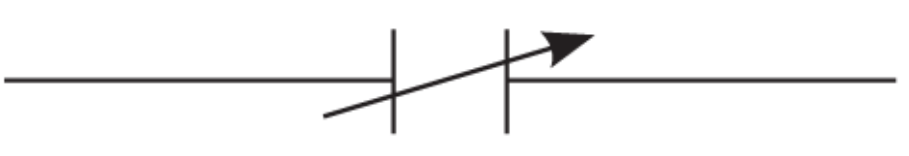 Figure 2.18 Circuit symbol for variable capacitor
VIDEO: Mabena studying
Inductors
An inductor is an electronic component that can store energy in a magnetic field created by the electrical current passing through it.
An inductor’s ability to store a charge is measured by inductance (L) in units of henries (H).
Also called a coil because it’s made up of conducting wire shaped as a coil.
Inductors
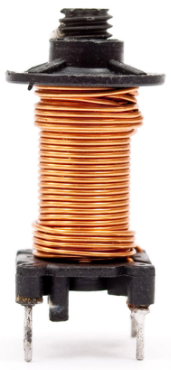 Figure 2.21 An inductor
Inductors
Circuit symbols
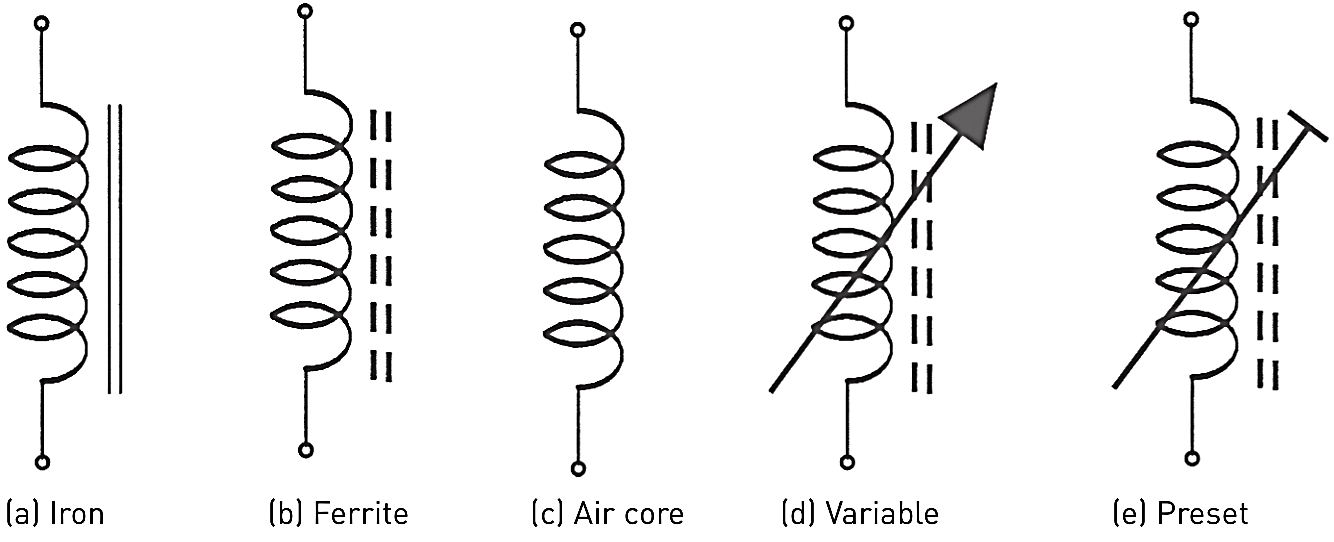 Figure 2.22 Symbols for different types of inductors
Transformers
A transformer is a device that transfers electrical energy from one circuit to another by electromagnetic induction.
Electrical energy is always transferred without a change in the frequency.
It must be used with an input source voltage that varies in amplitude.
Transformers
Transformers consist of:
A primary coil or winding connected to the supply.
A secondary coil or winding connected to the load.
A core of soft ferromagnetic material that supports the coil or winding.
Transformers
Figure 2.23 A transformer
Transformers
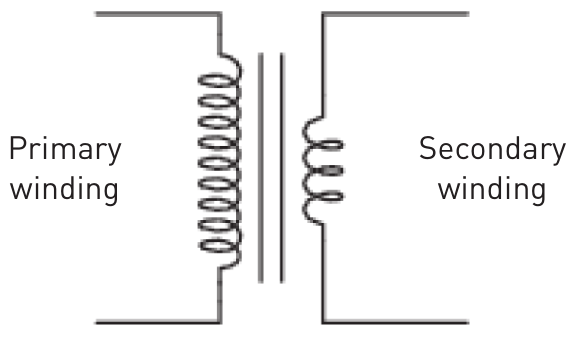 Figure 2.24 The circuit symbol for a transformer
Transformers
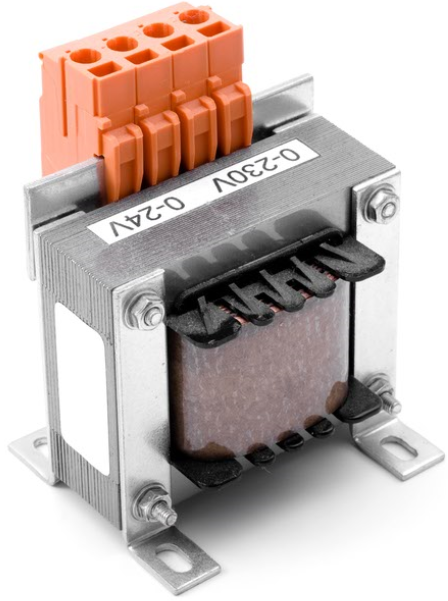 Figure 2.25 A step-down transformer
Diodes
A diode is a semiconductor device that allows electric current to flow in only one direction.
Diodes have forward bias and reverse bias.
Used to regulate voltage, to protect circuits from high-voltage surges, to tune radio and TV receivers, to generate radio frequency oscillations and to produce light.
Diodes
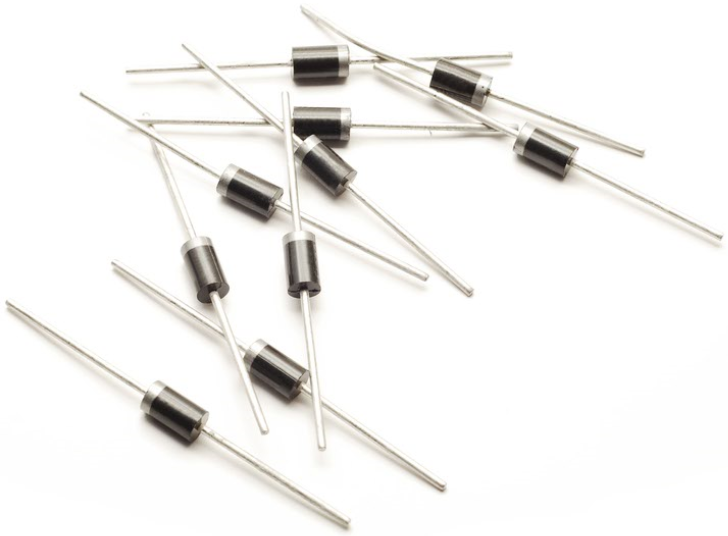 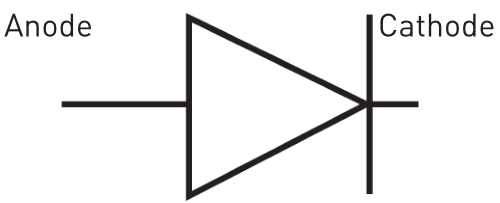 Figure 2.27 The circuit symbol for a diode
Figure 2.26 Diodes
Diodes
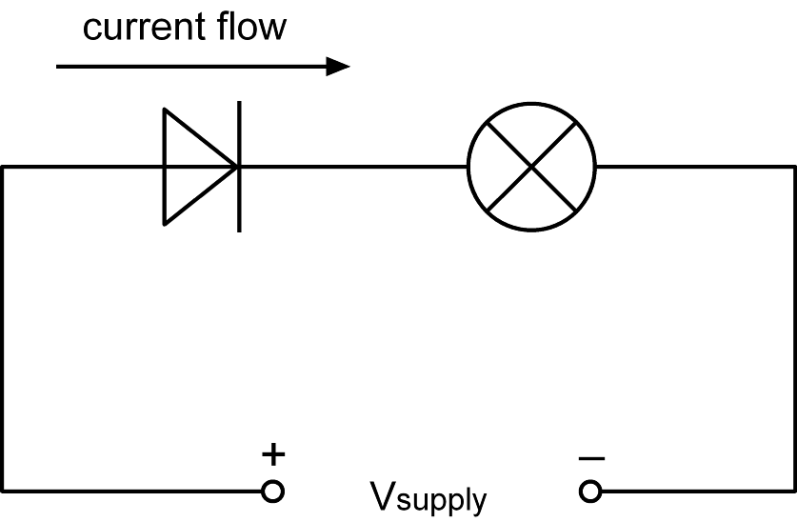 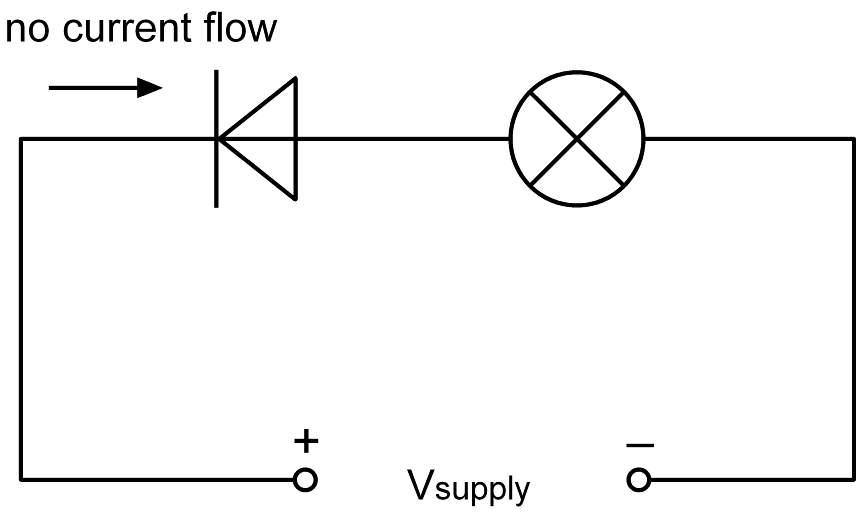 Figure 2.28 Diode in forward bias
Figure 2.29 Diode in reverse bias
Some special types of diodes
Rectifiers
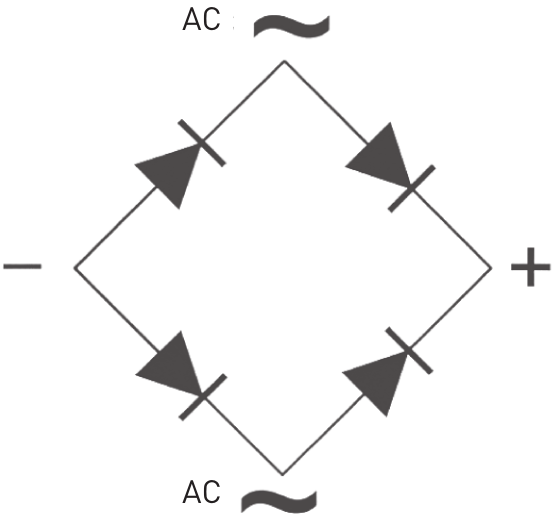 Figure 2.30 A typical bridge rectifier
Some special types of diodes
Rectifiers
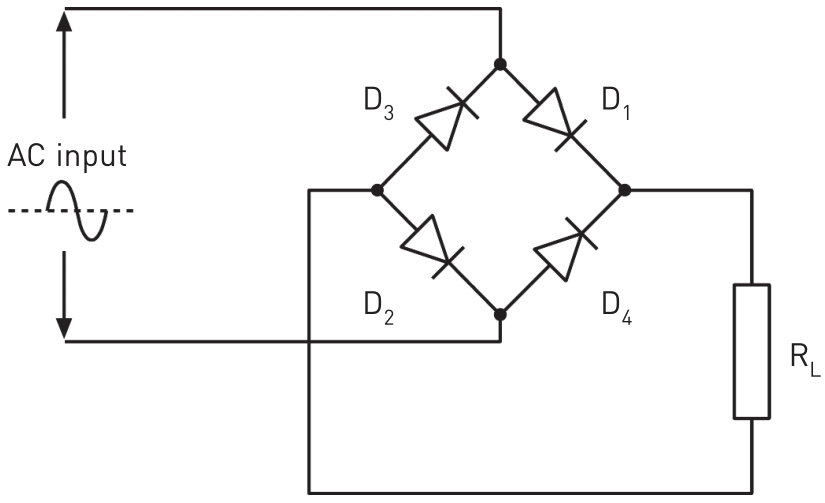 Figure 2.31 A bridge rectifier in a circuit
Some special types of diodes
Rectifiers
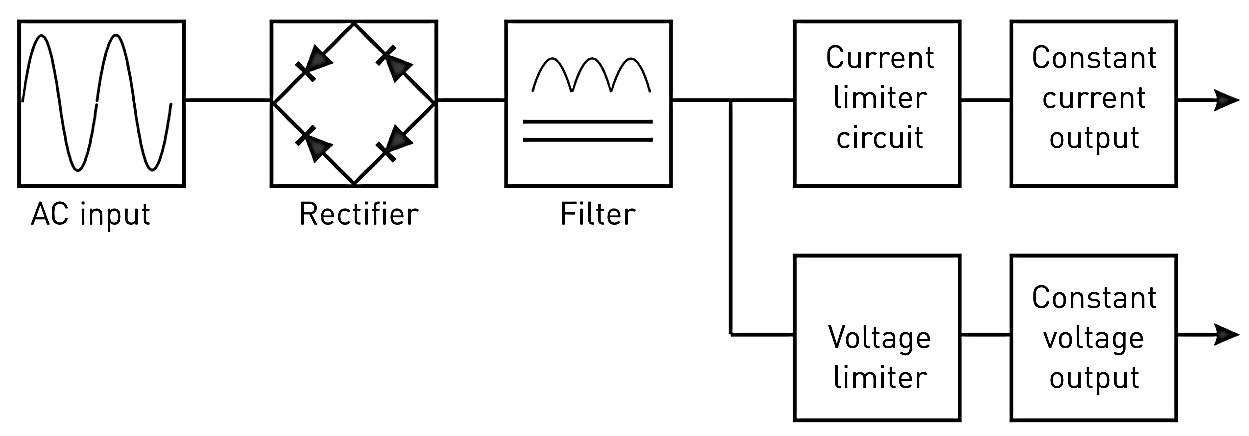 Figure 2.32 Block diagram of a DC power supply
Light-emitting diodes (LEDs)
A LED is a semiconductor device that emits light. 
Used as indicator lamps in many devices, e.g. traffic signals, vehicle lights and aviation lighting.
Also used in domestic appliances and remote controls.
Light-emitting diodes (LEDs)
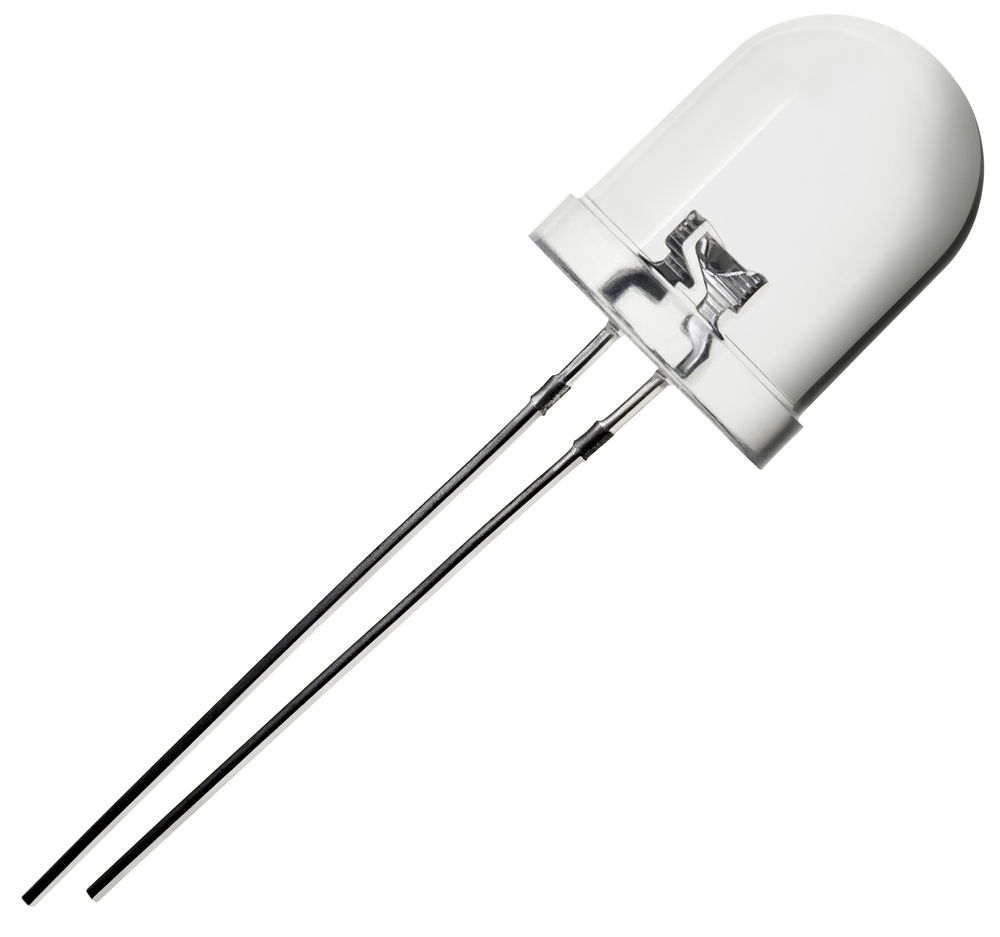 Figure 2.33 An LED
Light-emitting diodes
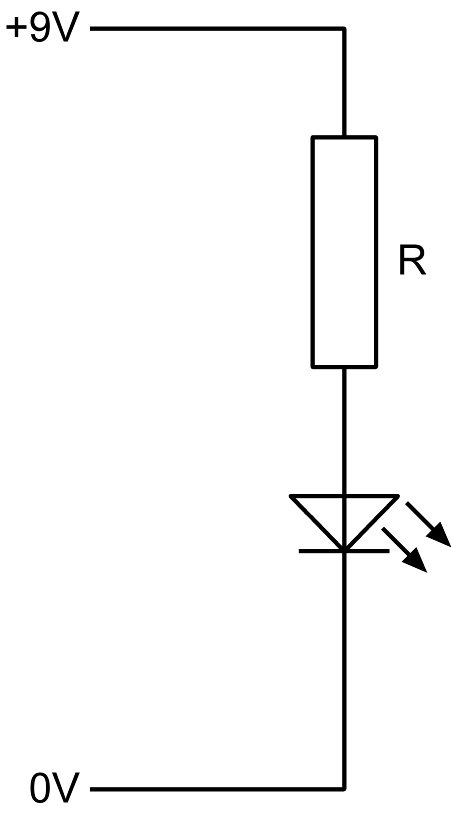 Figure 2.34 The symbol for an LED
Figure 2.35 Series resistor connected to LED
Zener diodes
Zener diodes are used to regulate voltage.
When the voltage across the diode reaches the value of the Zener voltage, the diode starts to conduct. When it conducts the voltage remains constant at the rated value.
Zener diodes
Figure 2.36 Zener diodes
Zener diodes
Figure 2.37 The circuit symbol 
for a zener diode
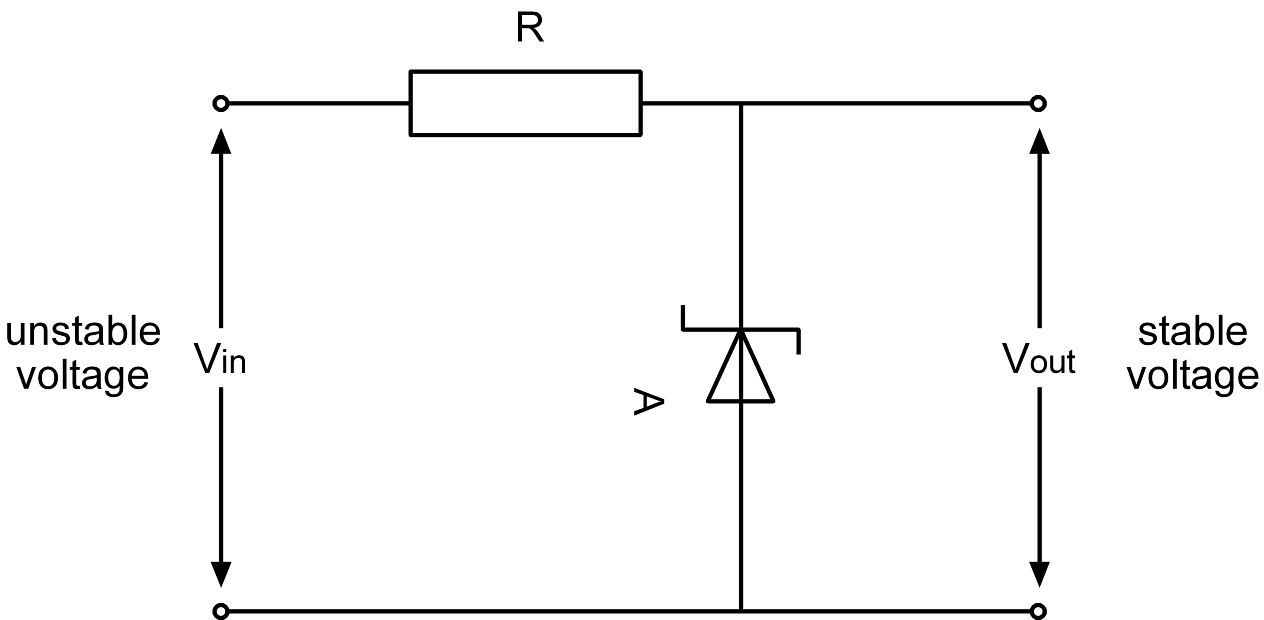 Figure 2.38 A zener diode used in regulator circuit
Transistors
A transistor is a solid-state electronic device used for switching and amplification of electronic signals.
It is made of semiconductor materials with three terminals for connection to an external circuit.
Transistors
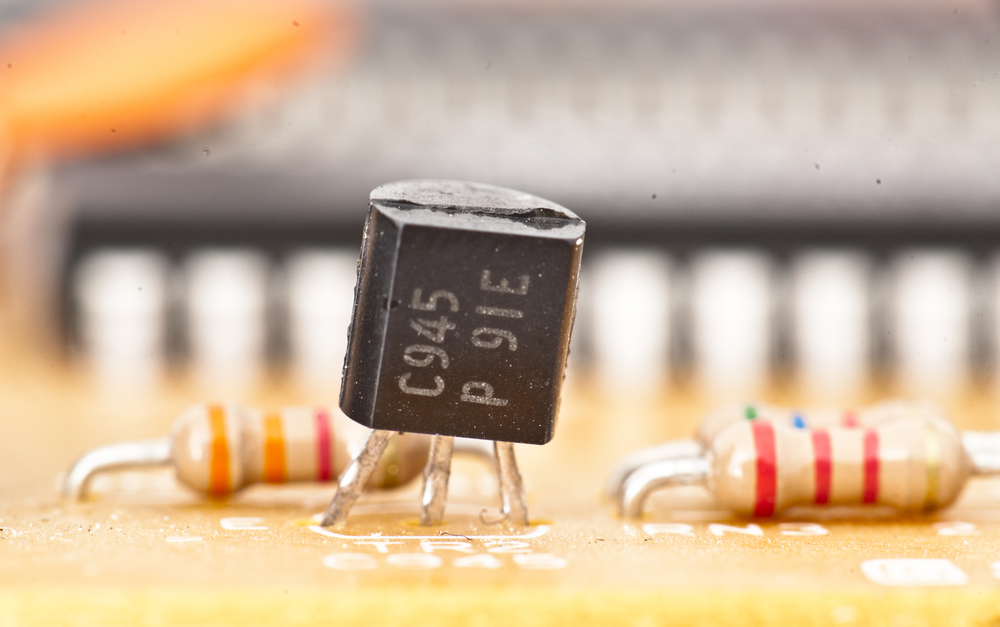 Figure 2.39 A transistor in a circuit
Transistors
Figure 2.40 Diode configuration for an N-P-N transistor
Transistors
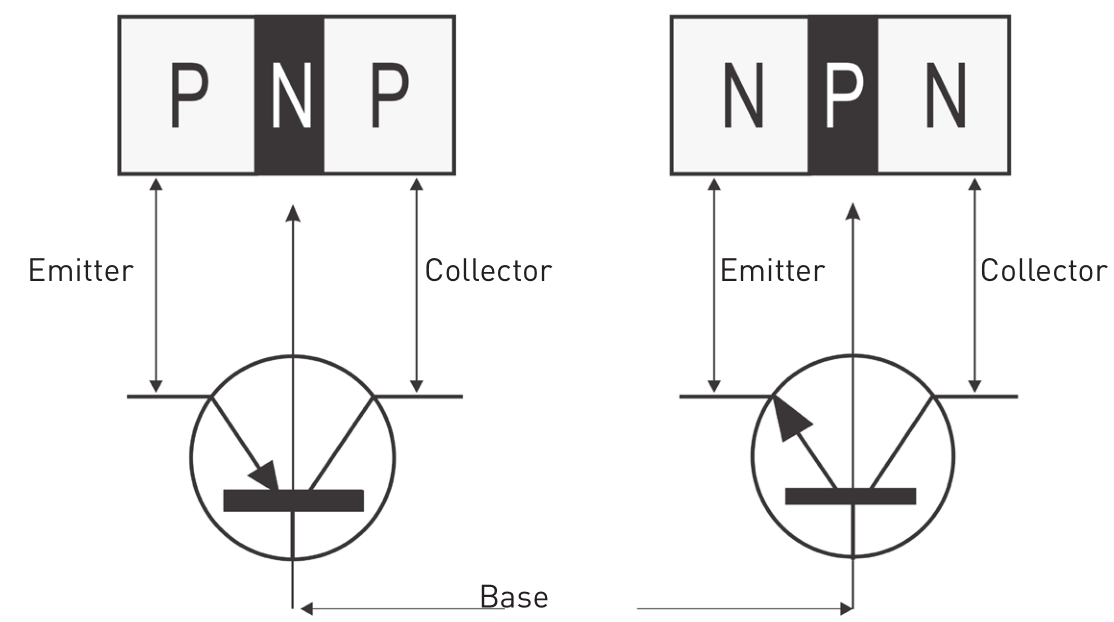 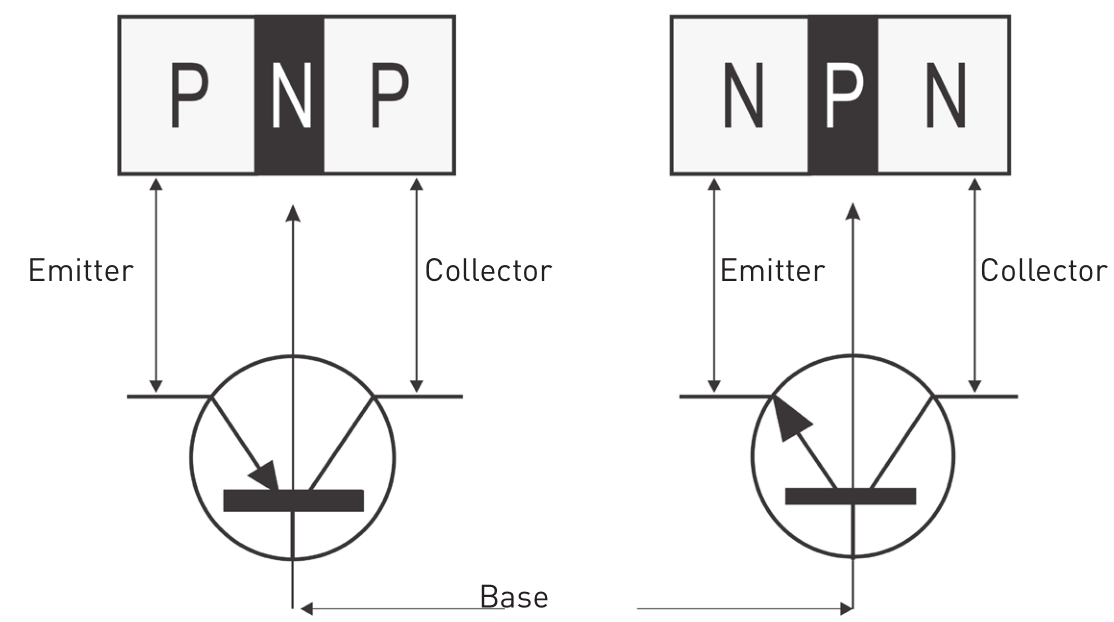 Figure 2.41 P-N-P and N-P-N transistors
Using a transistor as a switch
Figure 2.42 Using a transistor as a switch
Using diodes to protect transistors
Figure 2.43 Using a diode to 
protect a transistor
Common ISO electronic symbols
Table 2.4 The most common ISO electronic symbols
Common ISO electronic symbols
Table 2.4 The most common ISO electronic symbols (continued)
Common ISO electronic symbols
Table 2.4 The most common ISO electronic symbols (continued)
Summative assessment
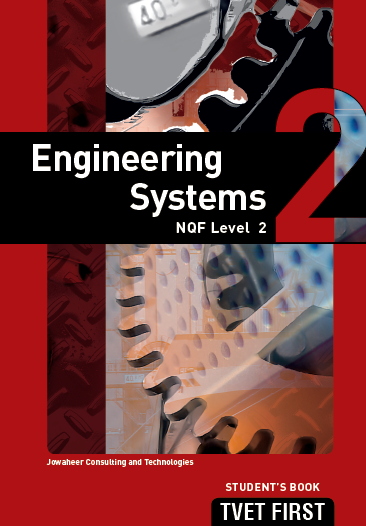 Test your knowledge of this section by completing theSummative assessment(page 40 of your Student’s Book)